ЧТО РАСТЕТ 
В САДУ И В ОГОРОДЕ
ФРУКТЫ, ОВОЩИ, ЯГОДЫ
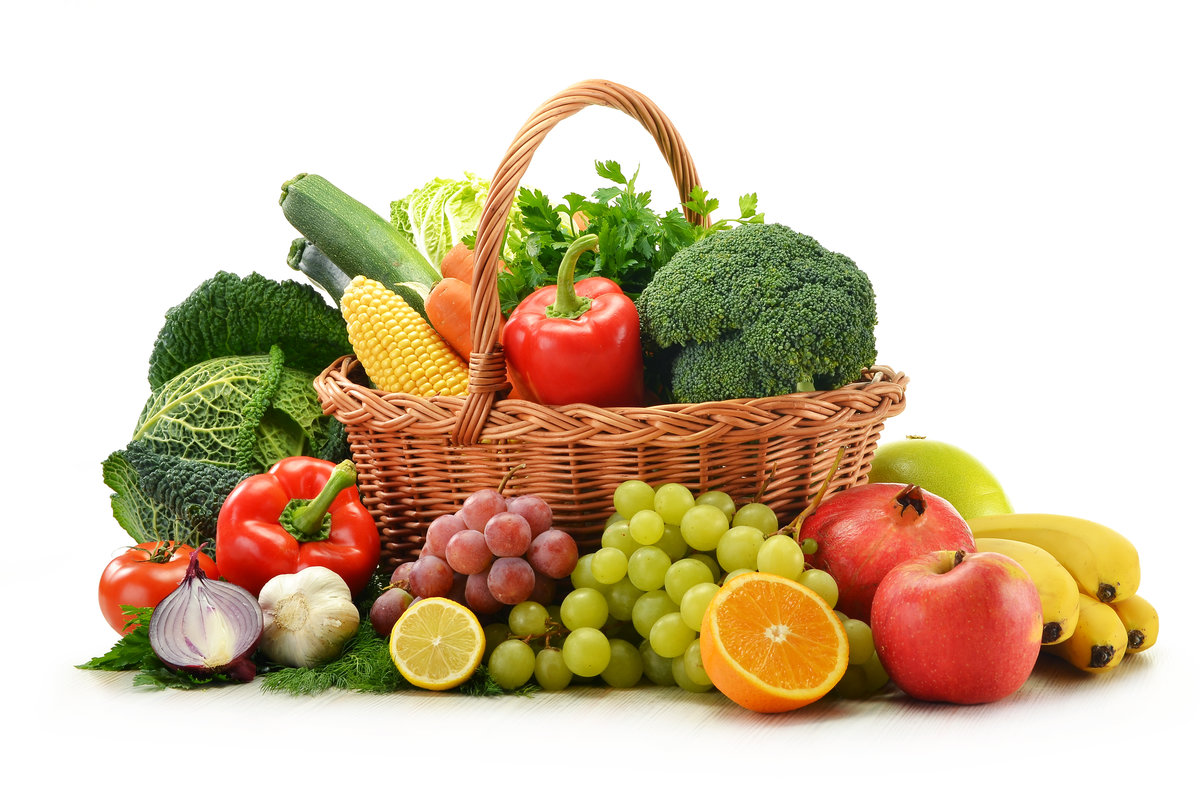